Fyziologie zátěžeMetabolická charakteristika výkonu
Vojtěch Grün
Typ zátěže
Kontinuální
Zatížení ve stejné intenzitě po celou dobu výkonu
Intervalová
Střídání intenzity po dobu výkonu
Trvání výkonu
Výkonu
Sekundy, minuty, hodiny,…
Utkání
Např.: 2x45 min, 3x20 min, 4x10 min,…
Zápasu
3x2 min, 3x5 min,…
Intenzita zatížení
Nízká
Hodiny (cca 3 a více)
Střední
Dlouhého trvání – minuty-hodiny (do cca 3 hodin)
Krátkého trvání – asi 3-7 minut
Submaximální
Desítky sekund-3 minuty
Maximální (supramaximální)
Cca do 10 sekund
Nervosvalový přenos
Svalová kontrakce
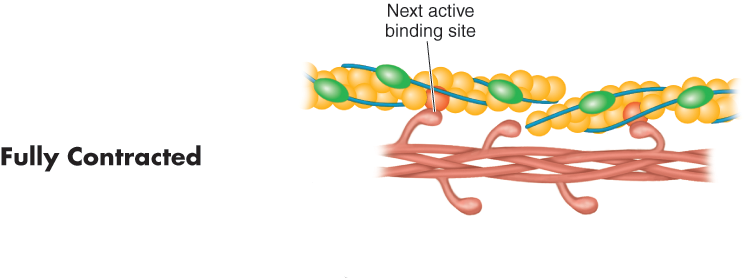 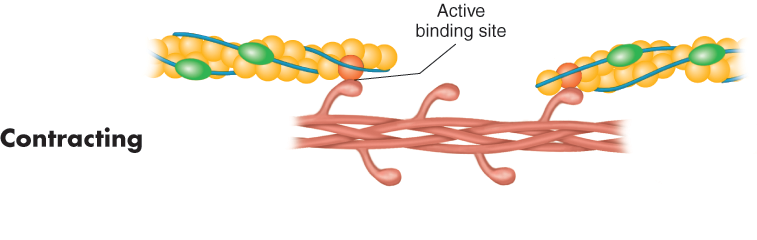 Energetické krytí
Zdroj energie pro svalovou kontrakci – ATP
Zdroje
Cukry – zásoba = glykogen (jaterní a svalový)
Tuky – zásoba = tuková tkáň
Bílkoviny – výjimečně (aminokyseliny     glukóza = glukoneogeneze)
Způsoby získávání
Anaerobní způsob
Aerobní způsob
Anaerobní získávání energie
Anaerobní alaktátový
Energie uvolněna z ATP-CP systému bez účasti anaerobní glykolýzy
Netvoří se laktát
ATP      ADP + P + energie
CP + ADP       ATP + C

Anaerobní laktátový
Anaerobní glykolýza, glykolytická fosforylace
Tvoří se laktát
Glukóza      ATP + 2 LA
Aerobní získávání energie
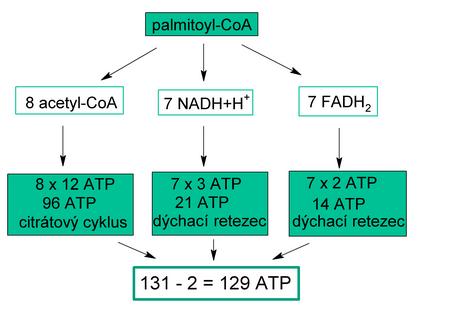 Efektivnější způsob než anaerobně
Dominantní při aktivitách delších jak 2-3 minuty (Meško, 2005)
Ovlivněná dědičností (asi z 80 %)
Glukóza + 6 O2             36 ATP + 6 H2O + 6 CO2
https://eluc.kr-olomoucky.cz/verejne/lekce/2495
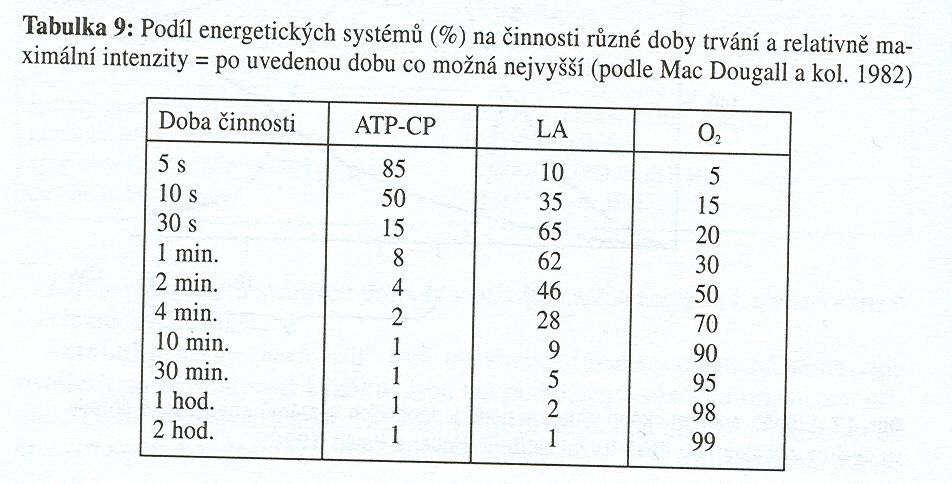 Metabolické krytí
Podíl metabolického krytí
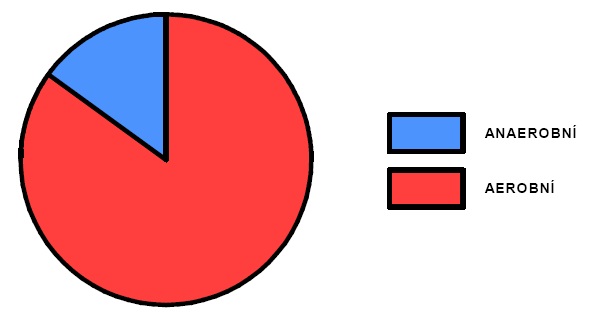 Energetický výdej
Bazální metabolismus
Muži:
66,473 + (13,7516 × váha v kg) + (5,0033 × výška v cm) − (6,755 × věk v letech)
Ženy:
655,0955 + (9,5634 × váha v kg) + (1,8496 × výška v cm) − (4,6756 × věk v letech)
Klidový metabolismus (cca 110-120 % BM)
Pracovní metabolismus (130-30 000 % BM)